Finding Common Ground
6 November 2017SWBAT: work with a partner to revise and also create



Bellwork (10 minutes)
Written response to revision #1

Agenda (3 minutes)

Workshop (70)
Stations
    Revision
    Marketing
    Gratitude

Peace/Out (2 minutes)
Bellwork
Metacognition
 YN: utensil/paper

You should have revised your Adichi document. 

Q: What do you know you missed? 
(for many of you—it was the ICE)

Q: What do you know you did well?
(for many of you, it will be the “relate to text”)

Staple and put on back table as noted on board
2 November 2017SWBAT: use multiple skills
UPCOMING- EVEN DAY
Put this in your Agenda
6 November 2017SWBAT: work with a partner to revise and also create



Bellwork (10 minutes)
Written response to revision #1

Agenda (3 minutes)

Workshop (70)
Stations
    Revision
    Marketing
    Gratitude

Peace/Out (2 minutes)
Finding Common Ground
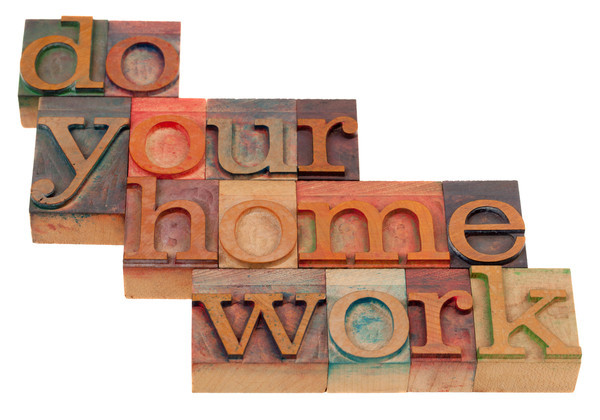 HOMEWORK
1. read
Finding Common Ground
2 November 20176 November 2017SWBAT: work with a partner to revise and also create



Bellwork (10 minutes)
Written response to revision #1

Agenda (3 minutes)

Workshop (70)
Stations
    Revision
    Marketing
    Gratitude

Peace/Out (2 minutes)
#makeyourbed beds
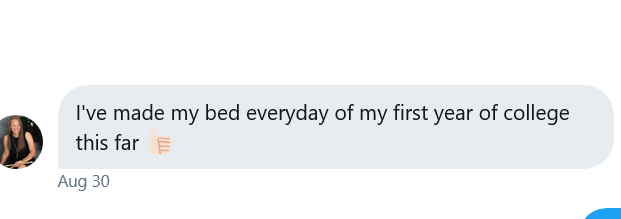 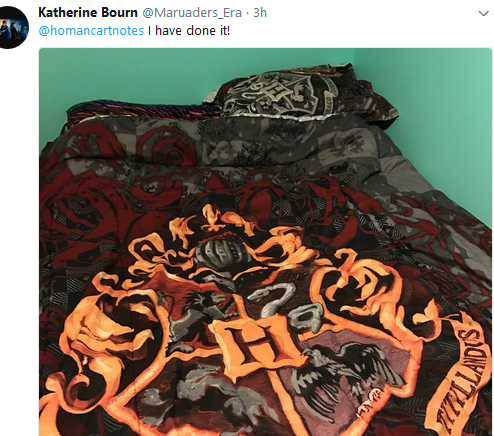 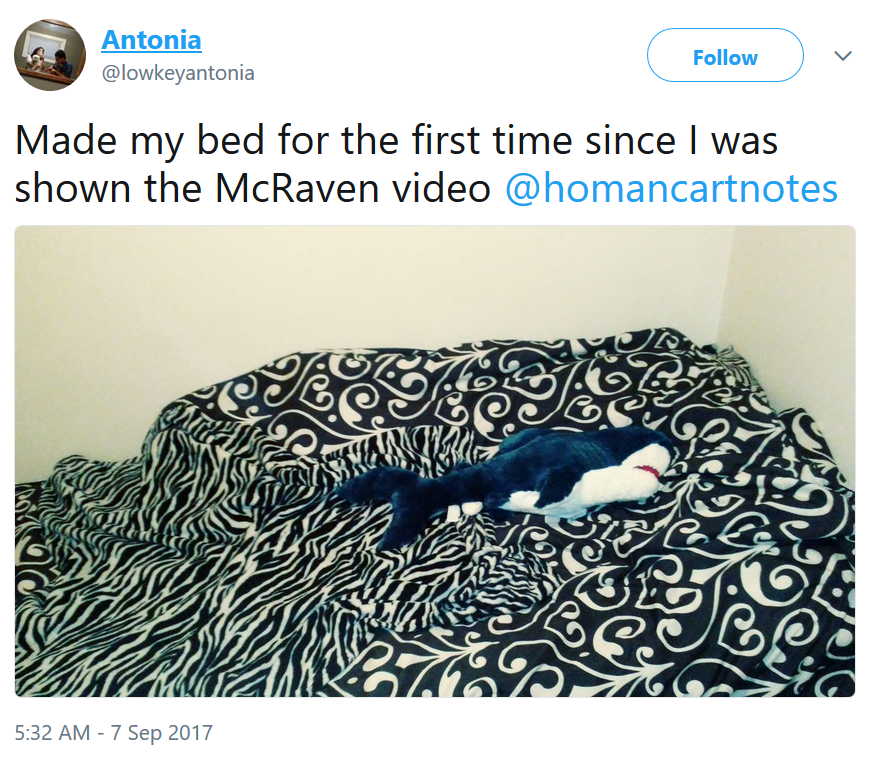 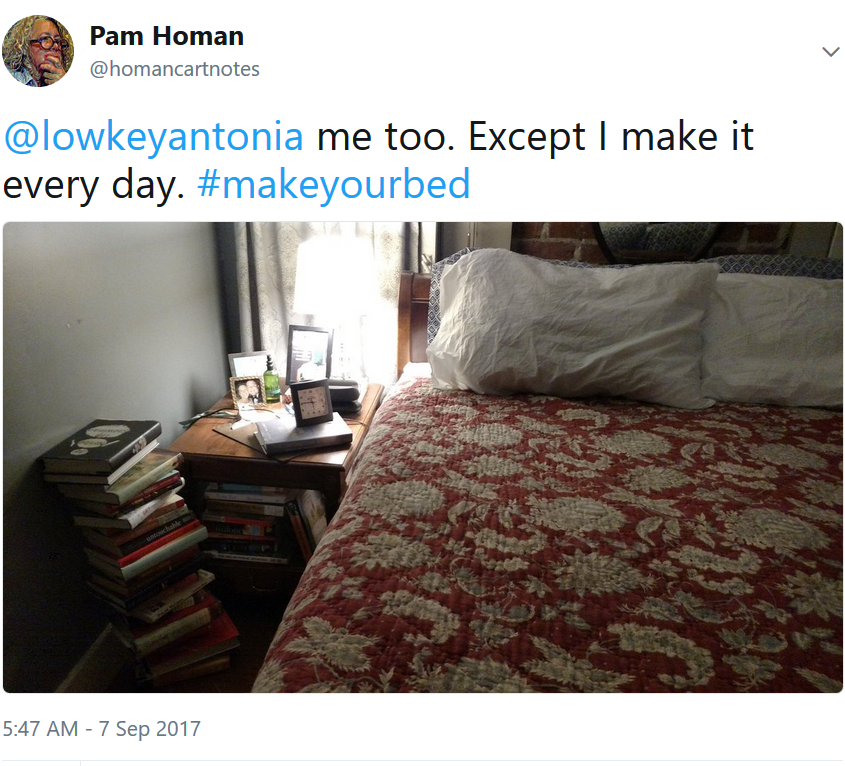 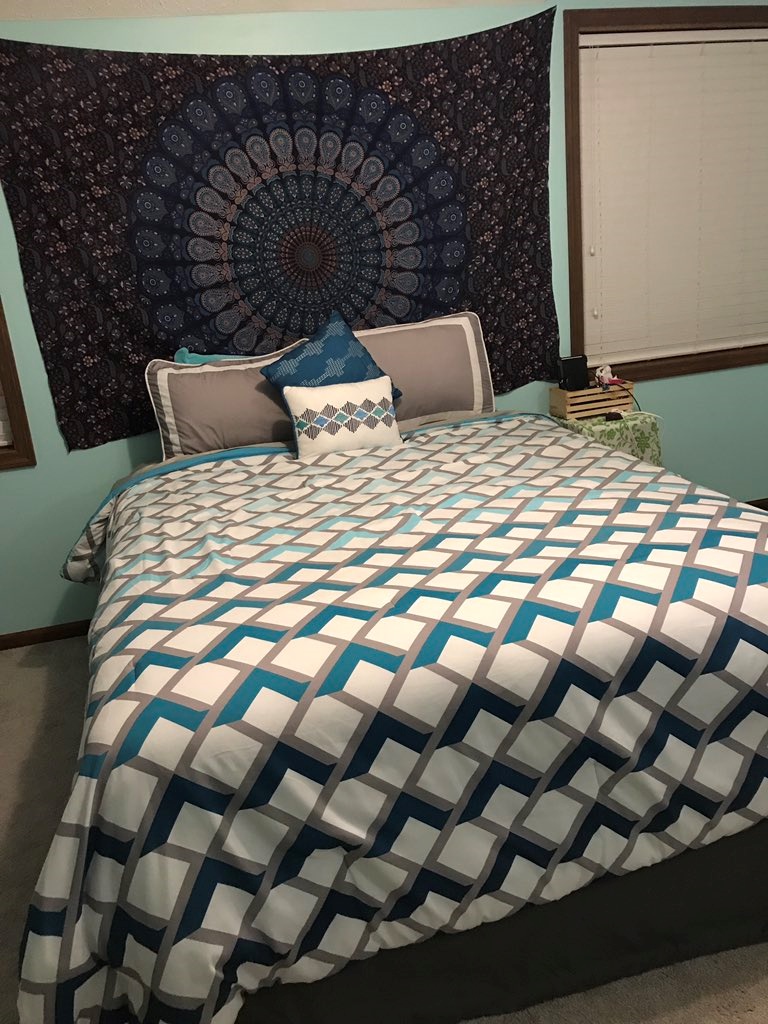 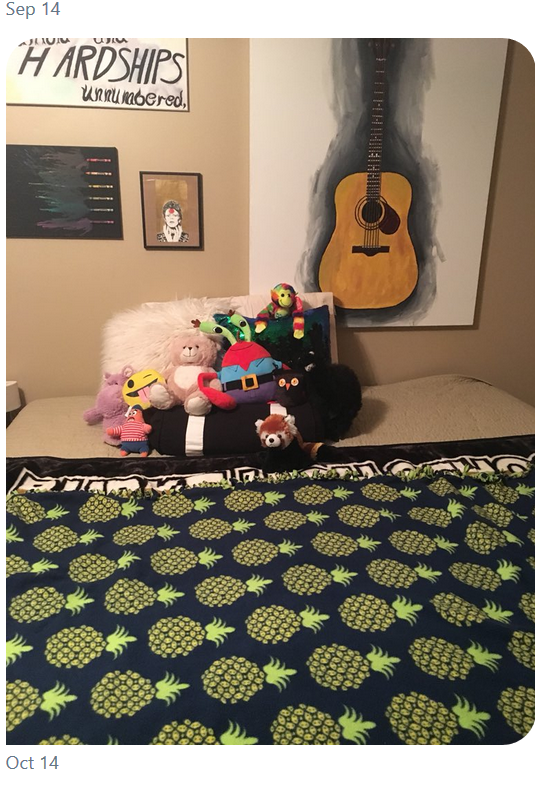 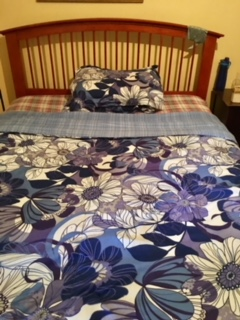 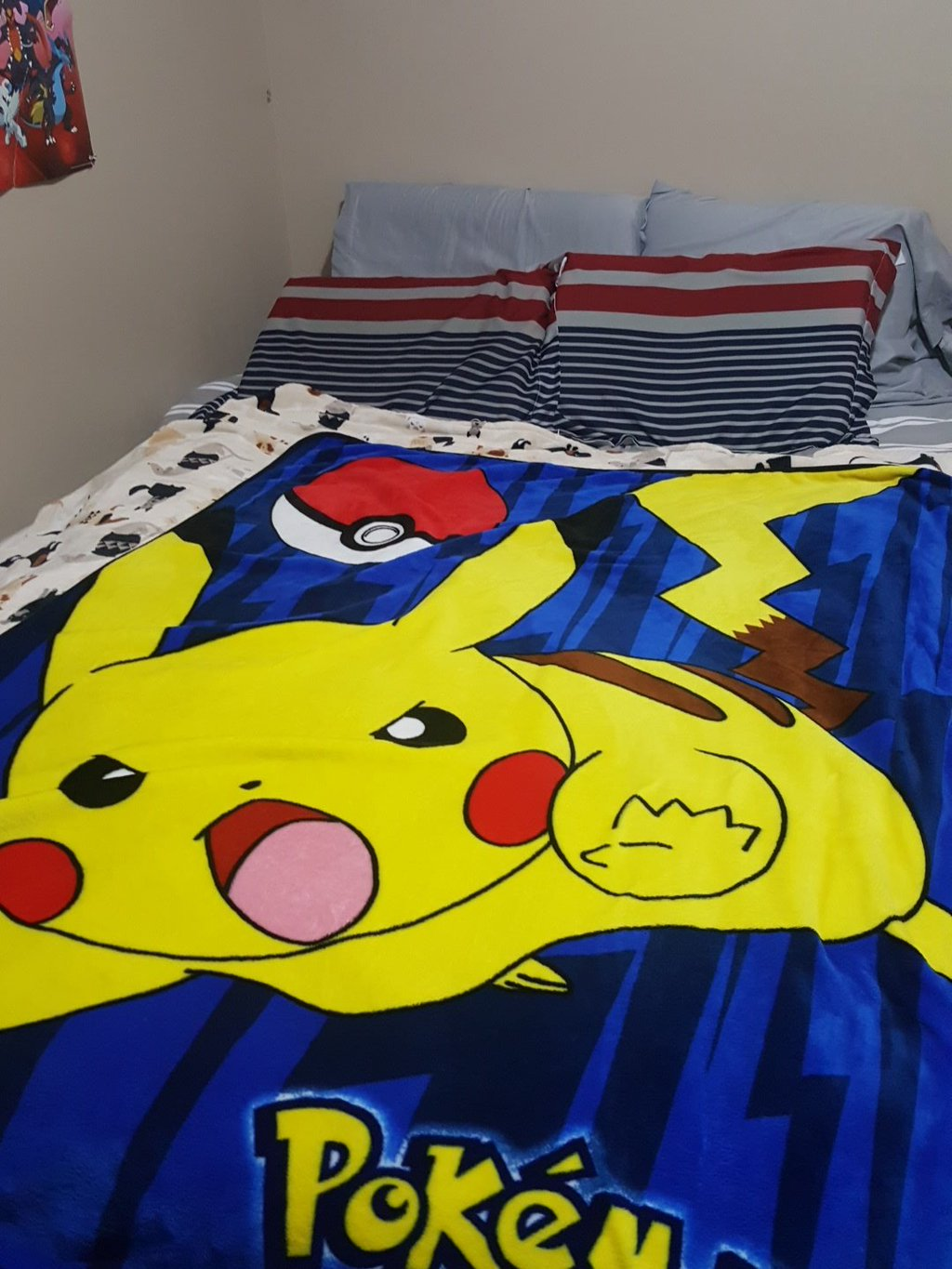 2 November 20176 November 2017SWBAT: work with a partner to revise and also create



Bellwork (10 minutes)
Written response to revision #1

Agenda (3 minutes)

Workshop (70)
Stations
    Revision
    Marketing
    Gratitude

Peace/Out (2 minutes)
A Matter of Life and Death

Students will: utilize multiple literacies
STATIONS
A Matter of Life and Death

Students will: review element missed on their OPS Unit 1 test, have opportunity to work with partner to reflect and revise
YN: your test/writing utensil

What did you miss? 
What is correct answer? 
Why do you think you missed it?


Ex: “I missed #3. I answered C, but it was really D—my mistake was I misread the question. I think if I could have annotated the document, I would have underlined so I could understand what it asked…”
2 November 2017
Fix It: Revision
STATION: Fix It
A Matter of Life and Death

Students will: create series of posters to advertise a coat drive running from November 6-29
YN: your brain/my supplies


Create a series of posters to advertise 
Burke Coat Drive

Use information from Socktober 
(Ex: # of homeless)

5W’s must be represented on poster
2 November 2017
“Marketing”
STATION: Marketing 1
A Matter of Life and Death

Students will: create series of “advertisement”
 to market coat drive
YN: your brain/notes on rhetorical appeals


Create a series of “ads” to read during morning announcements

Burke Coat Drive
5W’s must be represented in writing

I must see the “rhetorical appeal” being utilized.

MENTAL CREDIT FOR SAT WORDS
2 November 2017
“Marketing”
STATION: Marketing 2
A Matter of Life and Death

Students will: establish “gratitude wall” 
YN: your dexterity/patience



Finish braiding the yarn ropes so we can hang gratitude tags, positive messages for others
2 November 2017
Exhibit Gratitude
STATION: Gratitude Wall
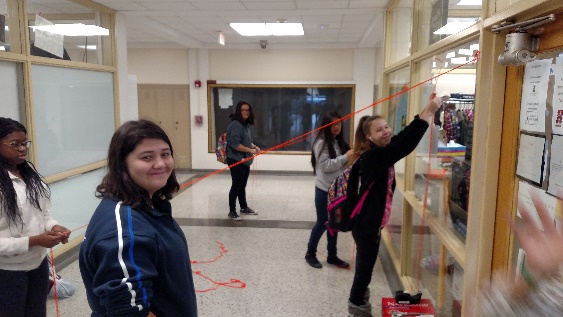 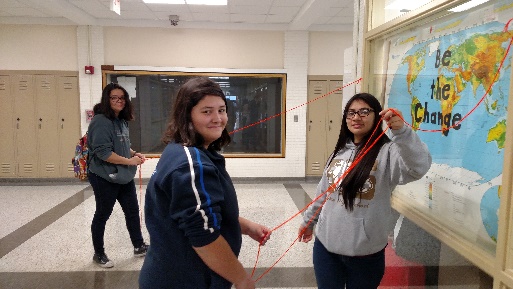 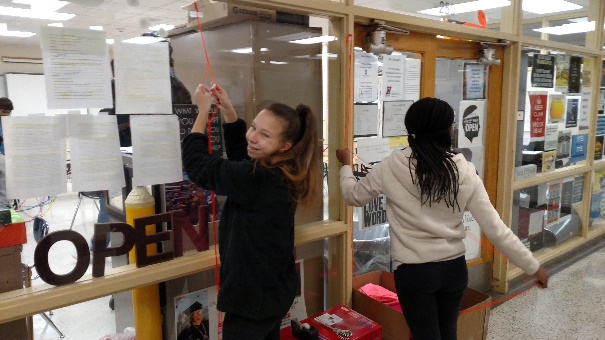 2 November 20176 November 2017SWBAT: work with a partner to revise and also create



Bellwork (10 minutes)
Written response to revision #1

Agenda (3 minutes)

Workshop (70)
Stations
    Revision
    Marketing
    Gratitude

Peace/Out (2 minutes)
Finding Common Ground
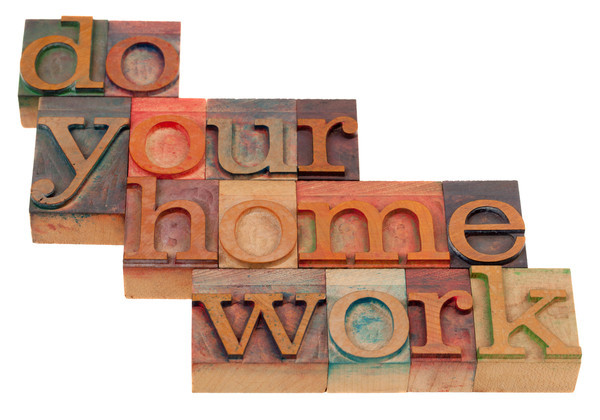 HOMEWORK
1. read
2 November 20176 November 2017SWBAT: work with a partner to revise and also create



Bellwork (10 minutes)
Written response to revision #1

Agenda (3 minutes)

Workshop (70)
Stations
    Revision
    Marketing
    Gratitude

Peace/Out (2 minutes)
Finding Common Ground
Write on a piece of scratch paper



Did you have things to revise?
PLEASE USE MLA HEADING
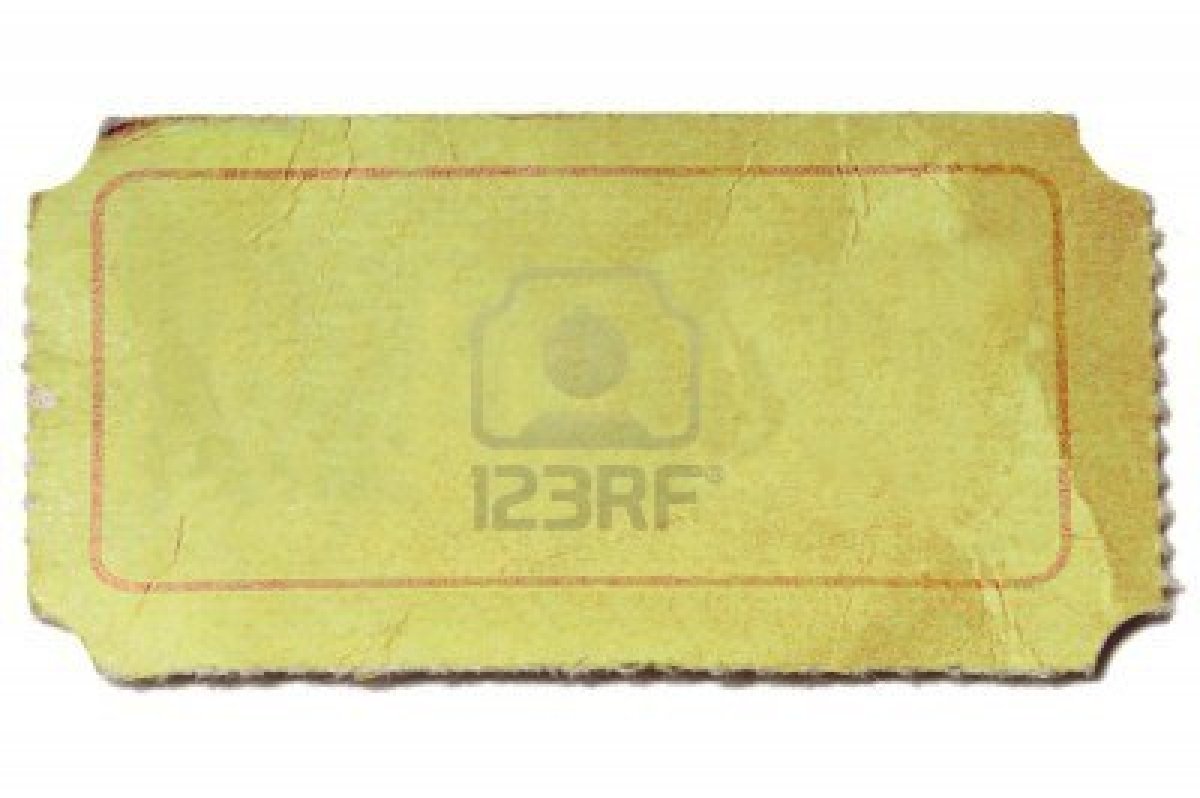 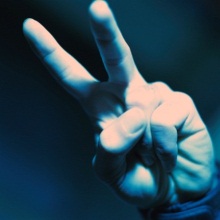